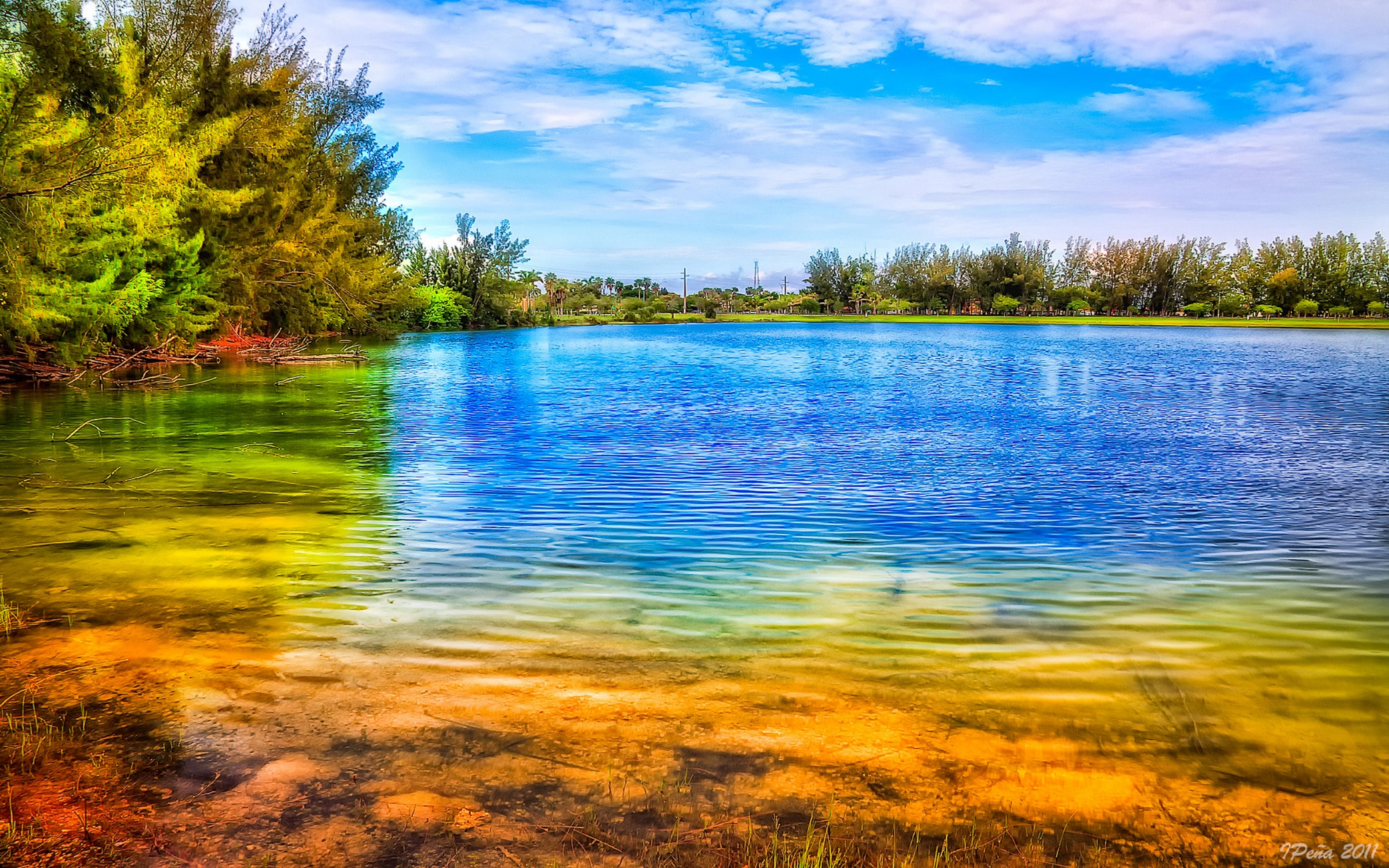 সবাইকে অভিনন্দন
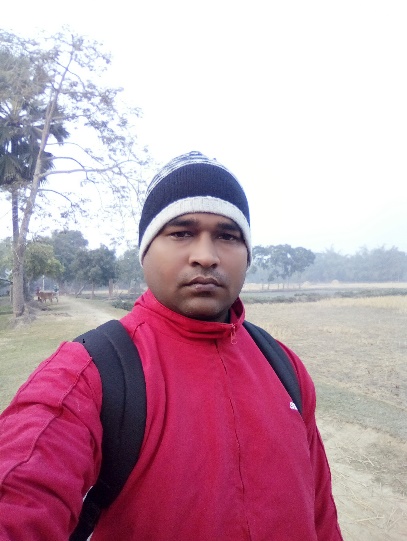 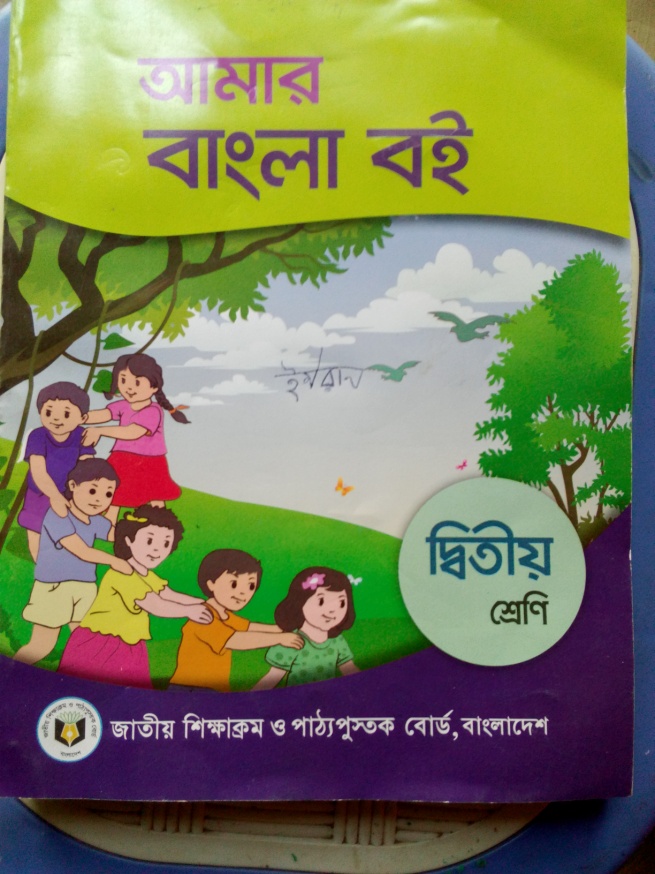 পরিচিতি
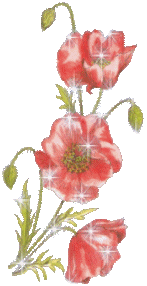 সুমন কুমার সরকার
সহকারী শিক্ষক
নোয়াপাড়া সরকারি প্রাথমিক বিদ্যালয়।
পুর্বধলা, নেত্রকোনা।
আমার বাংলা বই
 দ্বিতীয় শ্রেণি  
শিরোনামঃ-খামার বাড়ির পশুপাখি । 
  পাঠ্যাংশঃ- গ্রামের নাম ----লাফালাফি করে ।
ছবিগুলো মনোযোগসহ দেখি
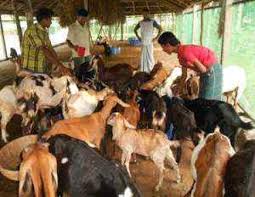 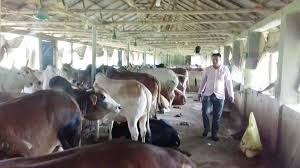 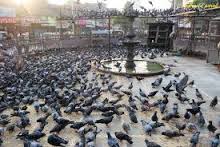 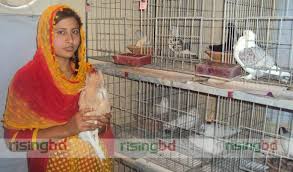 ছবিগুলোতে কী দেখতে পাচ্ছ ?
আজকের  পাঠ
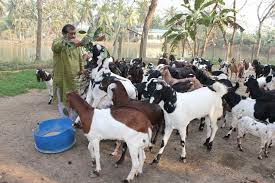 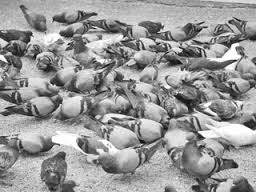 খামার বাড়ির পশুপাখি
শিখনফল
১.1.1 পাঠ্যাংশটুকু সঠিক উচ্চারণে পড়তে পারবে।
1.2.1 পাঠের অর্ন্তগত ছোট ছোট বাক্য শুনে বুঝতে পারবে।
১.3.1 যুক্তব্যঞ্জন পড়তে পারবে।
ছবির মাধ্যমে আলোচনা
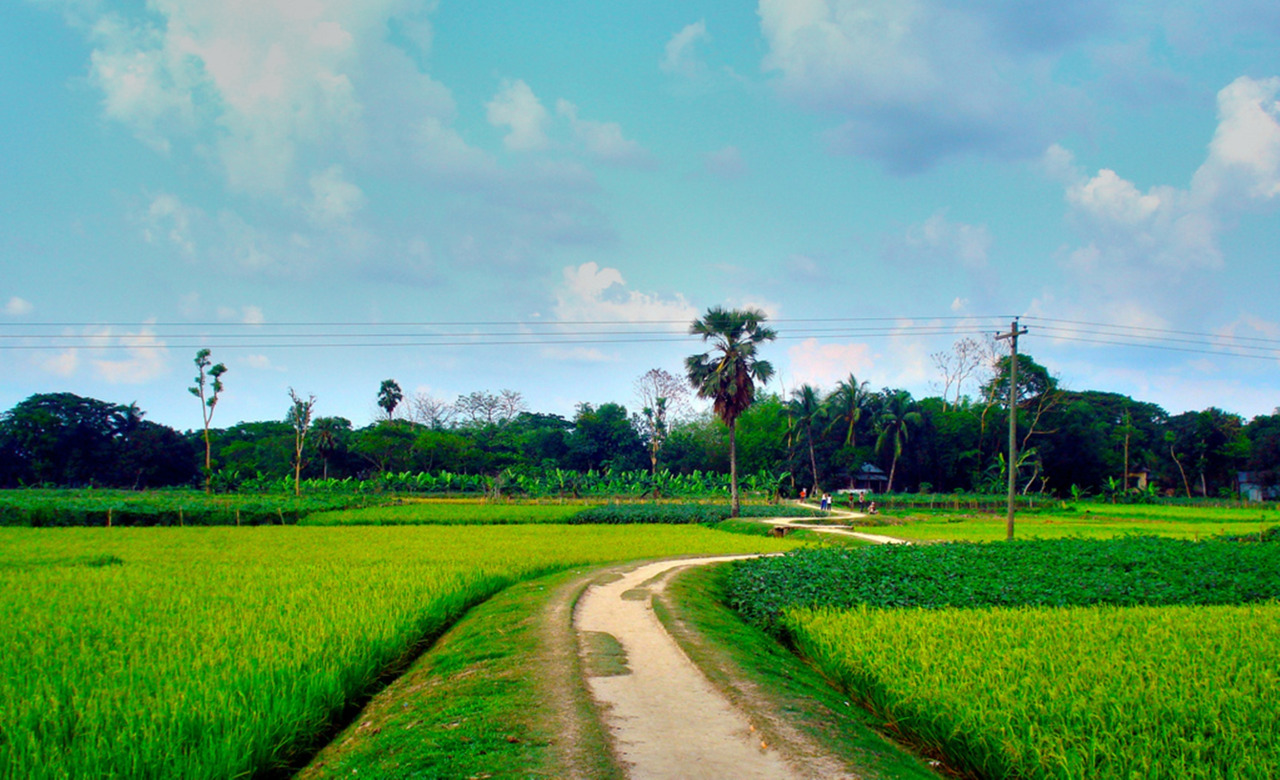 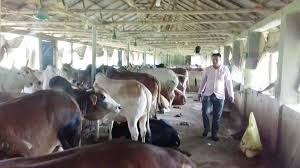 গ্রামের নাম সোনাইমুড়ি।
নদীর পাড়ে গনি মিয়ার খামার।
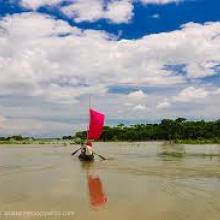 গ্রামের পাশেই তিতাস নদী।
ছবির মাধ্যমে আলোচনা
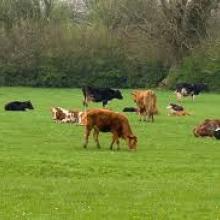 মাঝে মাঝে গাভী হাম্বা হাম্বা ডাকে। খামারের গরুগুলো খইল আর ভুসি খায়।
দিনের বেলায় গরুগুলো মাঠে চরে।ঘাস খায়।
একক কাজ
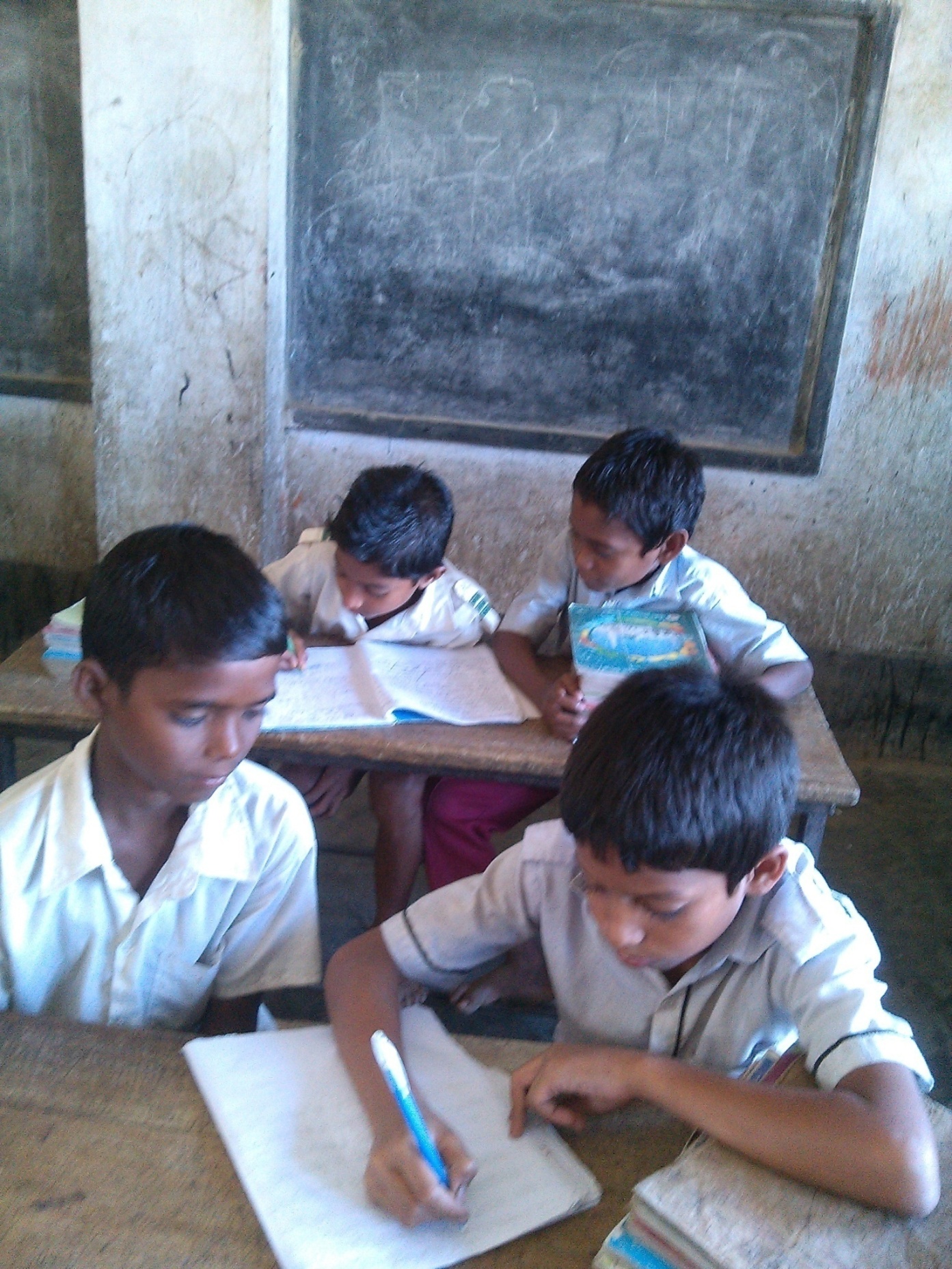 ১। গনি মিয়ার খামারের গরুগুলো কী খায় ?
উত্তরঃ খইল আর ভুসি খায়।
২। খামারটি কোন নদীর তীরে ?
উত্তরঃ তিতাস নদীর তীরে।
৩। গাভী কিভাবে ডাকে?
উত্তরঃ গাভী হাম্বা হাম্বা ডাকে।
ছবির মাধ্যমে আলোচনা
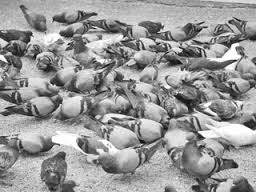 গনি মিয়া শখ করে কবুতর পোষেন । কবুতরগুলো বাক বাকুম বাক বাকুম করে ডাকে।
ছবির মাধ্যমে আলোচনা
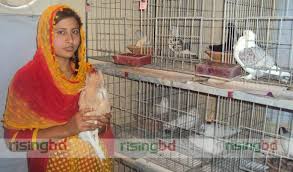 গনি মিয়ার মেয়ে রিতা দ্বিতীয় শ্রেণিতে পড়ে। কবুতরগুলোকে গম ও মটর খেতে দেয়।
জোড়ায় কাজ
শব্দগুলো খালি জায়গায় বসিয়ে বাক্য তৈরী করি।
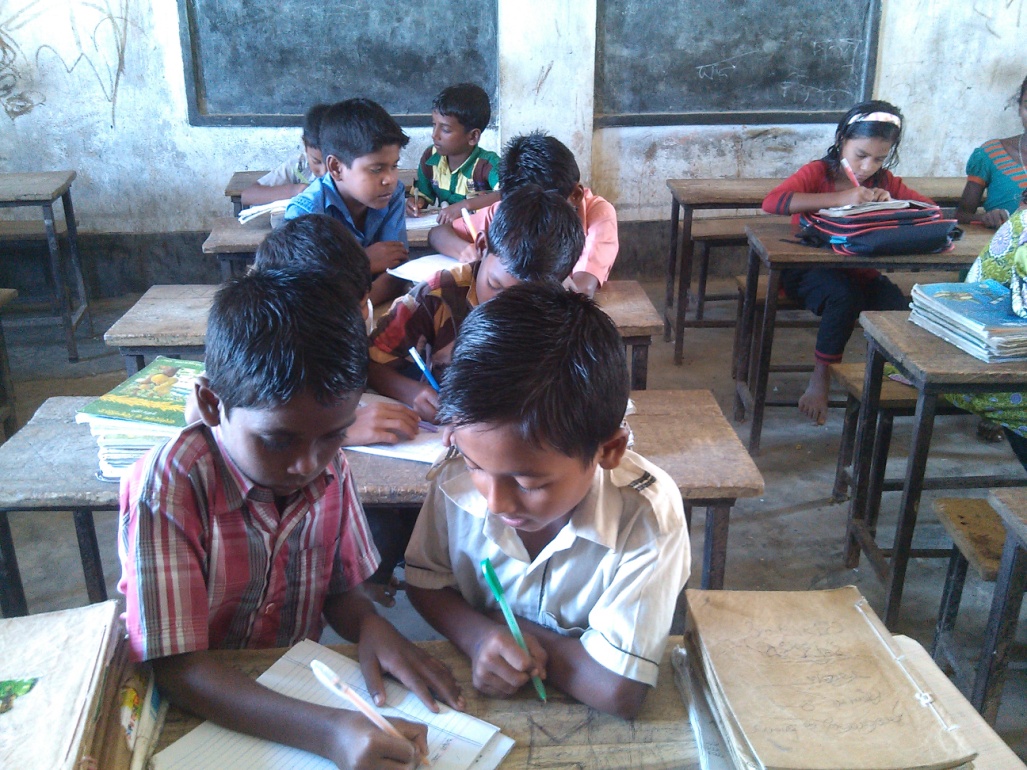 খামারে
গম ও মটর
খইল
ভুসি
লতাপাতা
(ক) কবুতরের খাওয়ার জন্য ------------ ছিটিয়ে দাও।
(খ) -----------অনেক পশুপাখি আছে।
(গ) ------আর ---------পশুপাখির জন্য ভালো খবার।
(ঘ) ছাগলগুলো --------------খায়।
ছবির মাধ্যমে আলোচনা
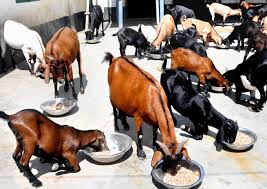 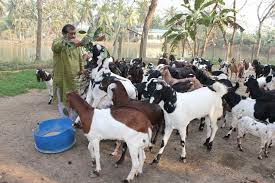 পাশেই পরান বাবুর ছাগলের খামার । খামারে আছে অনেক ছাগল ও ছাগলছানা।
সেগুলোর কোনোটা সাদা, কোনোটা কালো, কোনোটা লালচে।
ছাগলগুলো মাঠে চরে । ঘাস খায়। লতা পাতা খায়। ছাগল ডাকে ব্যা  ব্যা ।
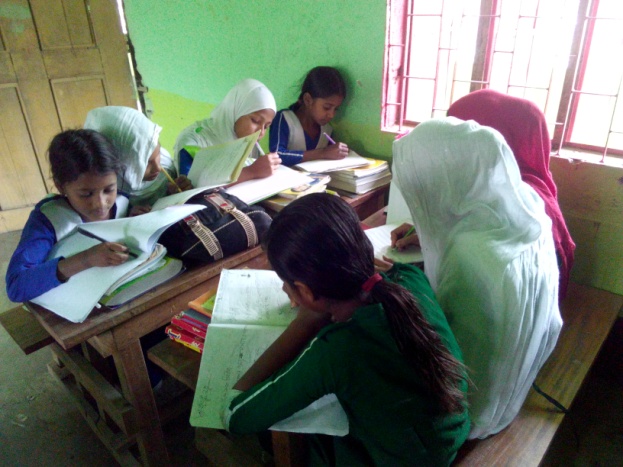 দলীয় কাজ
১।   খামার কী ?
উত্তরঃ পশুপালনের জায়গায় বা ফসল ফলানোর জায়গায়কে খামার বলা হয়।
২। পাঠে কোন ধরণের খামার দেখতে পাচ্ছি ?
উত্তরঃ পশু পাখির খামার ।
৩। পরান বাবুর খামারে কী কী রঙের ছাগল রয়েছে ?
উত্তরঃ সাদা, কালো ও লালচে।
শিক্ষকের আদর্শ পাঠ
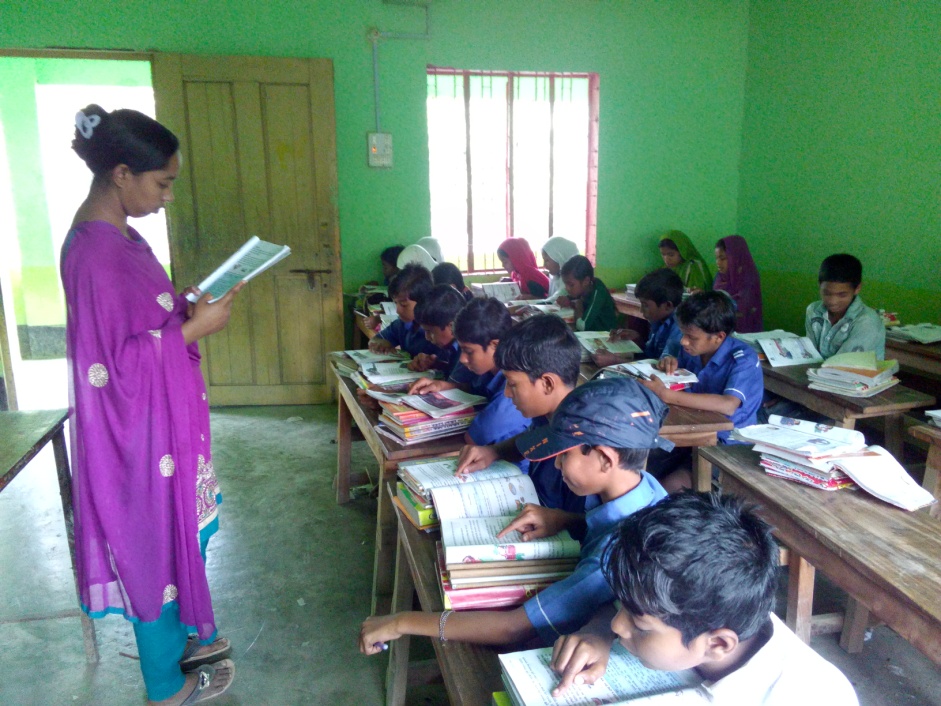 শিক্ষার্থীর সরব পাঠ
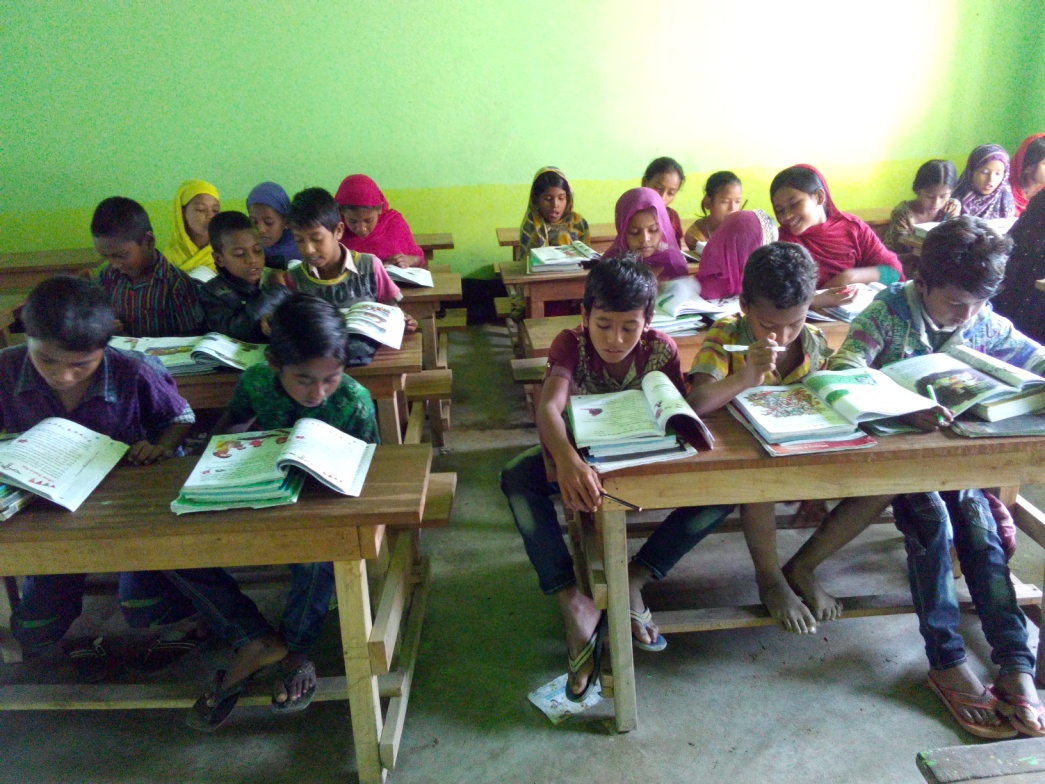 নতুন শব্দার্থ ও বাক্য তৈরী করি
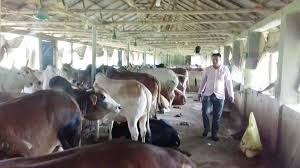 পশুপালনের জায়গায় ।
খামার
রহিম মিয়ার একটি খামার আছে।
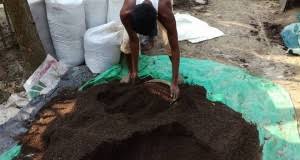 পশুর খাবার।
খইল
খইল পশুর জন্য ভালো খাবার।
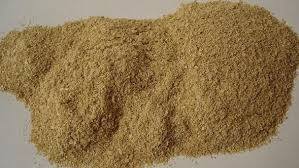 ভুসি
ছোলা বা গমের খোসা ।
বাজারে ভুসি কিনতে পাওয়া যায়।
যুক্তবর্ণ দিয়ে নতুন শব্দ পড়ি।
হাম্বা -      ম্ব      ম+ব    কম্বল , লম্বা
দ্বিতীয় -  দ্ব      দ+ব   দ্বার , দ্বীপ
শ্রেণি -    শ্র      শ+র-ফলা     শ্রমিক, পরিশ্রম
মূল্যায়ন
(ক)গ্রামের পাশের নদীটির নাম কী?
(খ) রিতা কবুতরকে কী খেতে দেয় ?
(গ) ছাগল ছানারা কী করে ?
(ঘ) কবুতর কীভাবে ডাকে ?
(ঙ)  ছাগল কীভাবে ডাকে ?
বাড়ির কাজ
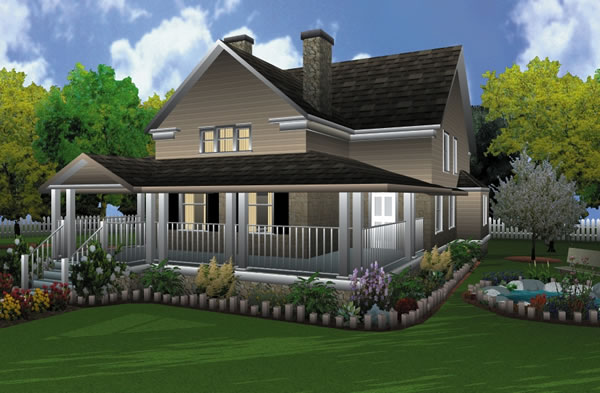 তোমার দেখা খামার সম্পর্কে পাঁচটি বাক্য লিখবে
সবাইকে
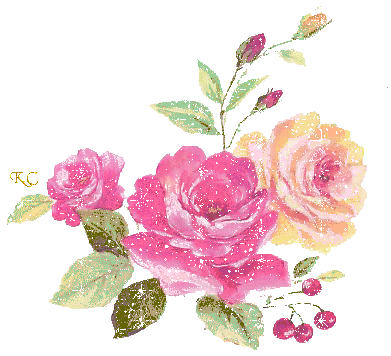 ধন্যবাদ